“IIASA Community Services” in the context of the IPCC
Keywan Riahi
Program Director, Energy
International Institute for Applied Systems Analysis
riahi@iiasa.ac.at
IIASA Evaluation Committee Visit
Laxenburg, 27 February 2016
[Speaker Notes: IIASA’s activities go beyond the pure scientific research
Another important contribution is related to services that IIASA provides to the scientific community. 
I want to present four different types of activities in this area
And I will use the IIASA-IPCC involvement as an example, since it provides a nice example of such activities that sometimes involve various programs at the institute and help further integration at the Institute.]
IIASA Community Services related to the IPCC
Community building (IAMC)
Coordination of community research activities (RCPs, SSPs)
Conduct research and provide scientific input
Host of major community data sets
[Speaker Notes: Different roles of IIASA in the IPCC]
-1-Community Building
WGI
Climate 
Projections
WGIII
Mitigation
WGII
Impacts
Vulnerability
Adaptation
The Integrated Assessment Modeling Consortium
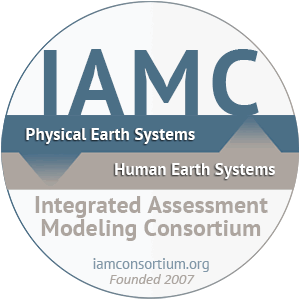 Co-founders: NIES, IIASA, and Stanford University
Main scientific organization of the climate mitigation research community
Identifies community research priorities and organizes community-wide activities and processes (eg., IPCC SSP, RCPs)
New Community Scenarios for Integrated CC Assessments
Socio-economic Pathways
(SSPs)
Descriptions of Alternative Socioeconomic Pathways
Representative Concentration Pathways (RCPs)
Integrated Analysis
Forcing, Emissions, concentrations, land use, land cover
Mitigation, Adaptation, Impacts
Earth System Model Simulations
(CMIP5)
Climate Change, climate variability
Currently under way….
5
Based on Moss, Edmonds, et al. (2010)
-2-Coordination of Community Research Activities
SRES: Special Report on Emissions Scenarios
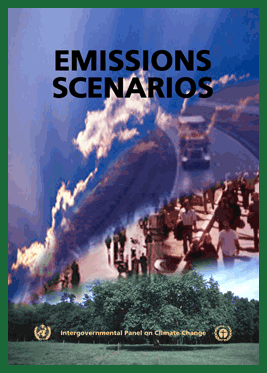 IPCC Emissions Scenarios
Extensive literature review
Four narrative storylines
Six modeling frameworks
Forty emissions scenarios
Six illustrative scenarios
Nakicenovic et al, 2000
The Representative Concentration Pathways (RCPs)
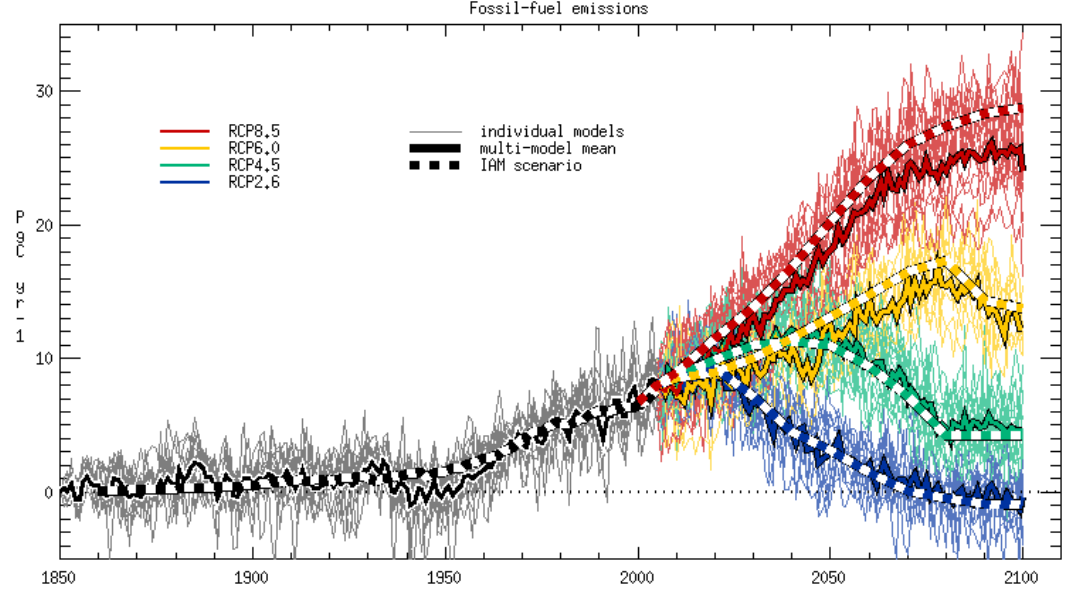 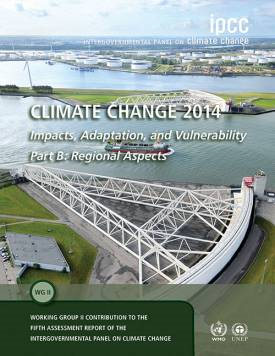 MESSAGE
(IIASA)
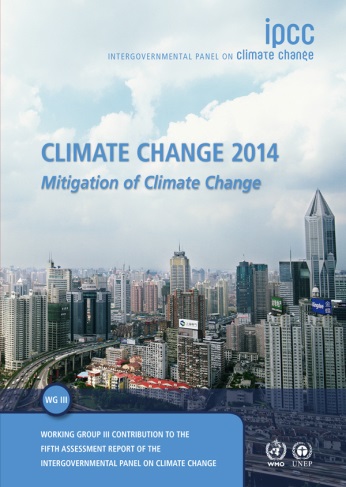 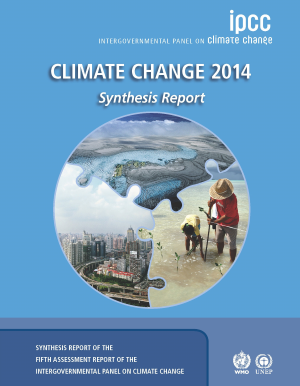 AIM
(NIES)
GCAM
(PNNL)
IMAGE
(PBL)
van Vuuren et al, 2011; Jones et al, 2013
[Speaker Notes: RCP as an example of community efforts 
WG1 climate models in comparison to the IAMs
RCPs are the back-bone of the Climate Assessment in AR5]
SSPs – Shared Socioeconomic Pathways for the AR6
CO2 Emissions
Mitigation costs
Carbon price 
(2010$/tC)
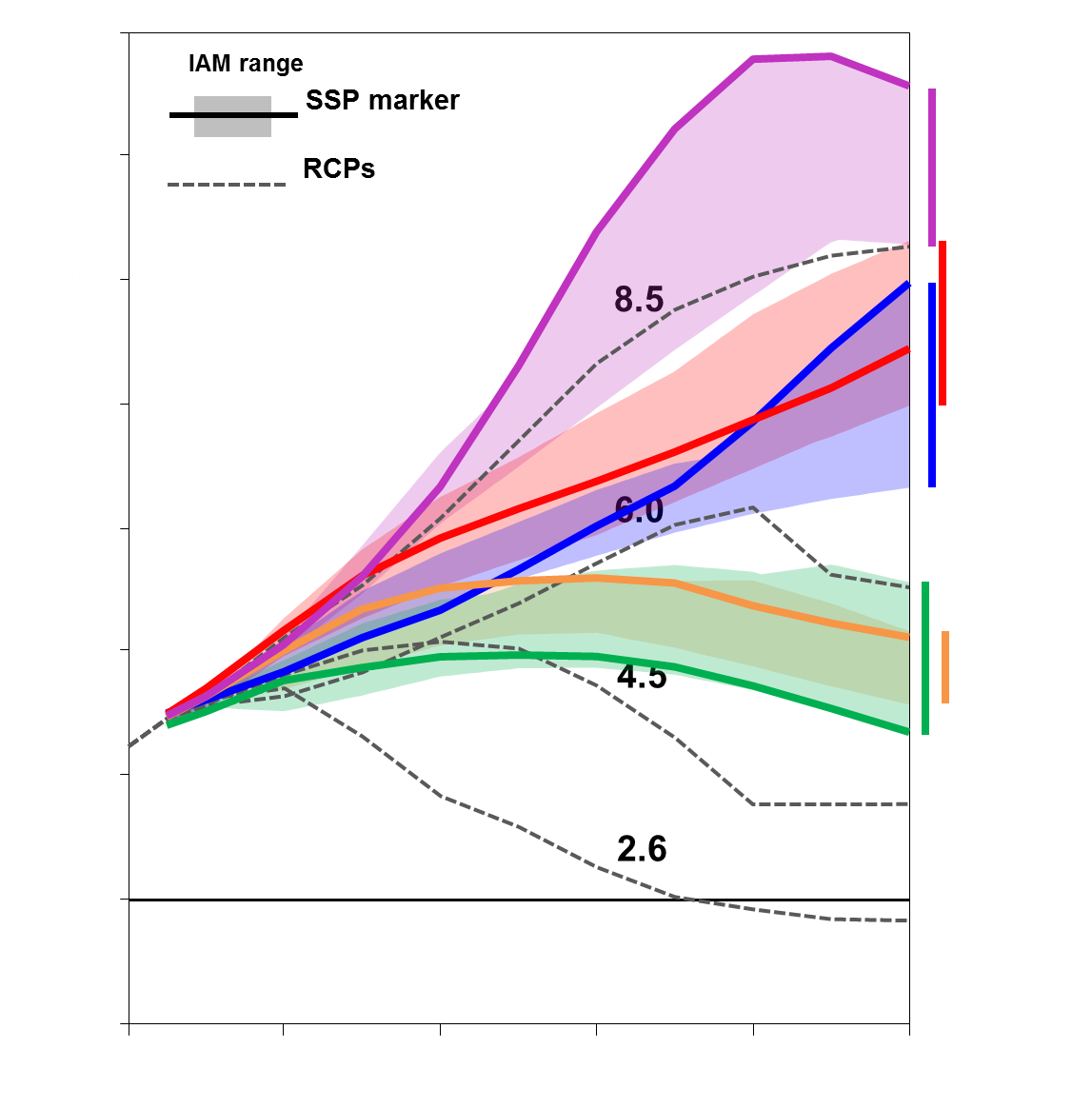 SSP1
SSP4
SSP2
SSP3
SSP5
Baseline
8.5
>50$
6.0
Baseline
20$
RCPS / Forcing level (W/m2)
10$
4.5
5$
3.4
2$
2.6
<1$
2.0
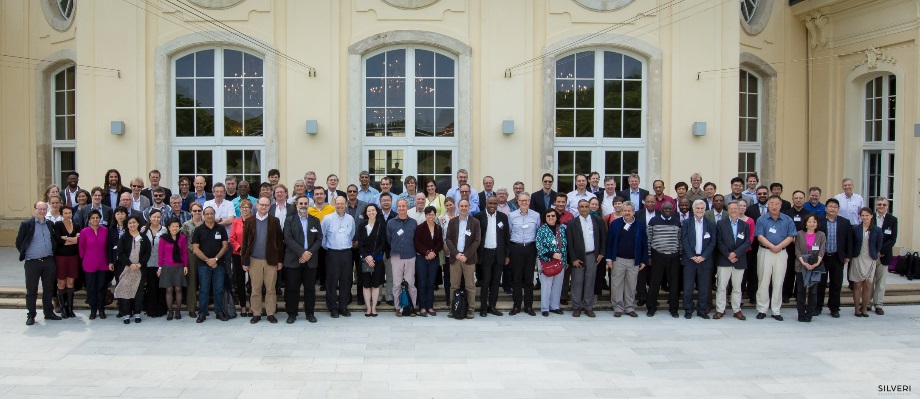 Riahi et al, 2016
IPCC Expert Meeting on Scenarios, IIASA, 2015
[Speaker Notes: New range of emissions
Perhaps more importantly a new design, storylines, and for the first time a flexible framework for joint mitigation/adaptation and impacts assessments
Reviewed and Endorsed at the last IPCC scenarios expert meeting that I had the pleasure to organize in 2015]
-3-Selected Scientific Contributions to the AR5
IIASA & IPCC AR5: 2009 - 2014
WGII
WGI
R. Mechler
P. Kabat
T. Patt
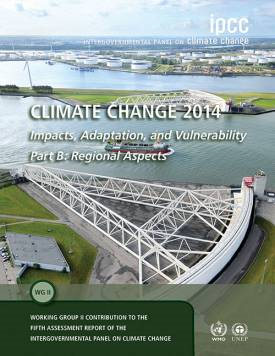 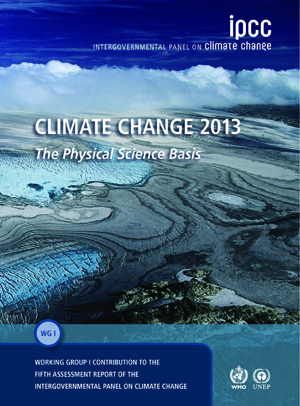 Z. Klimont
J. Rogelj
P. Lemke
J. Bayer, W. Lutz
N. Nakicenovic
A. Grubler, V. Krey
K. Riahi, J. Jewell 
L. Gomez-Echeverri
J. Rogelj, P. Kolp
D. McCollum, 
N. Johnson, T. Patt
H-H. Rogner, 
H. Boettcher, 
M. Rogner, K. Parikh
WGIII
Synthesis
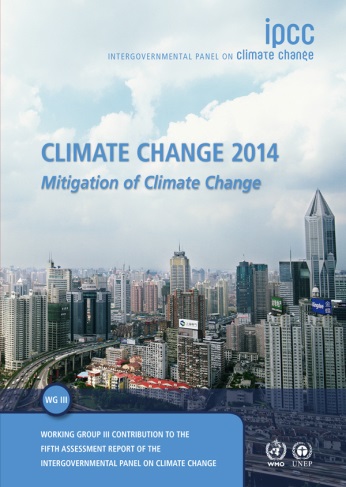 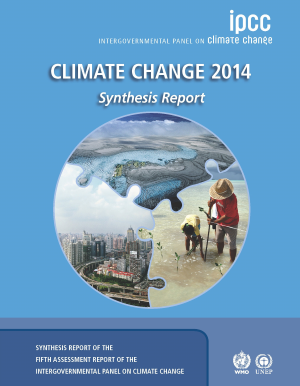 L. Gomez-Echeverri
K. Riahi 
J. Rogelj
Some key inputs to the IPCC AR5
WGI: Emissions Budgets
WGII: Risk Framing
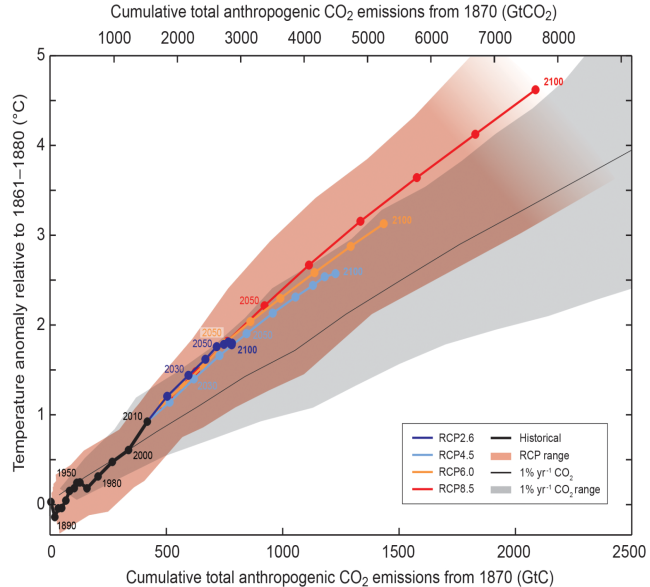 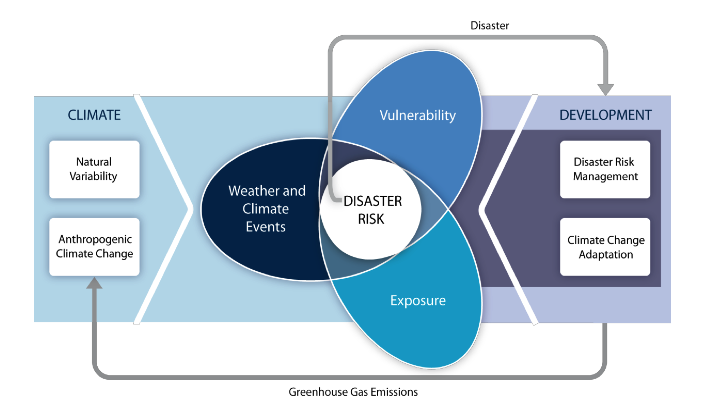 WGIII assessment largely based on five international intercomparison projects:

EMF 27 (Technology)
AMPERE (Delay & Policy)
LIMITS (Burden sharing)
AME (Asian focus)
ROSE (Uncertainty)
WGIII: Mitigation Scenarios
WGIII: Implications of “Delays”
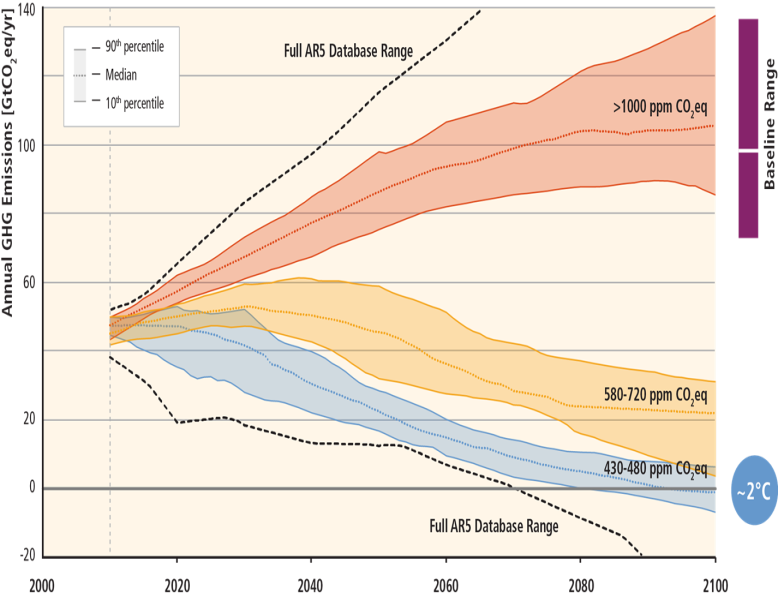 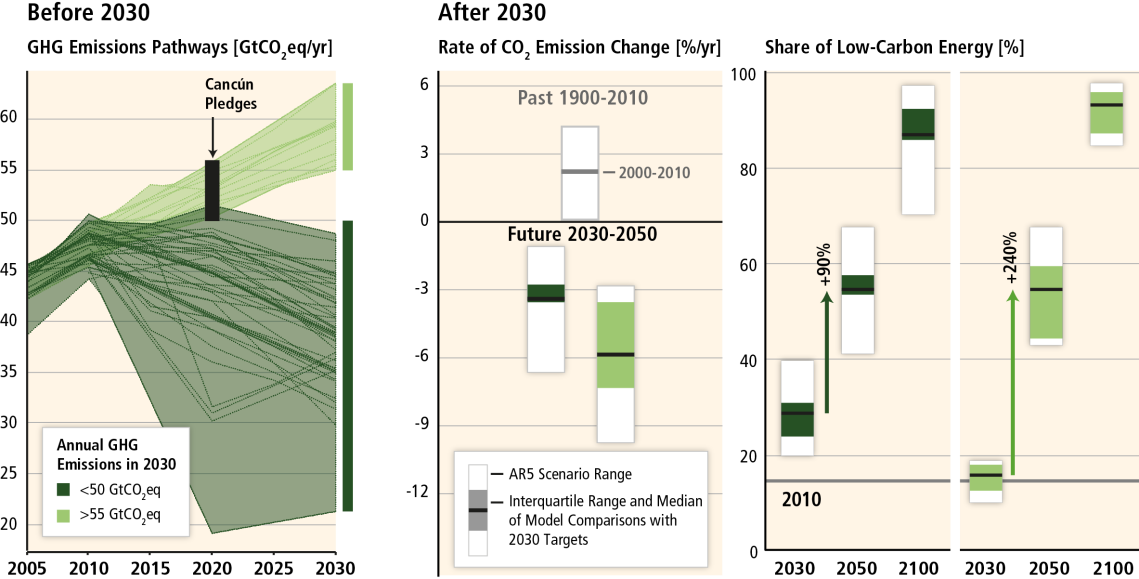 Some key inputs to the IPCC AR5
WGI: Emissions Budgets
WGII: Risk Framing
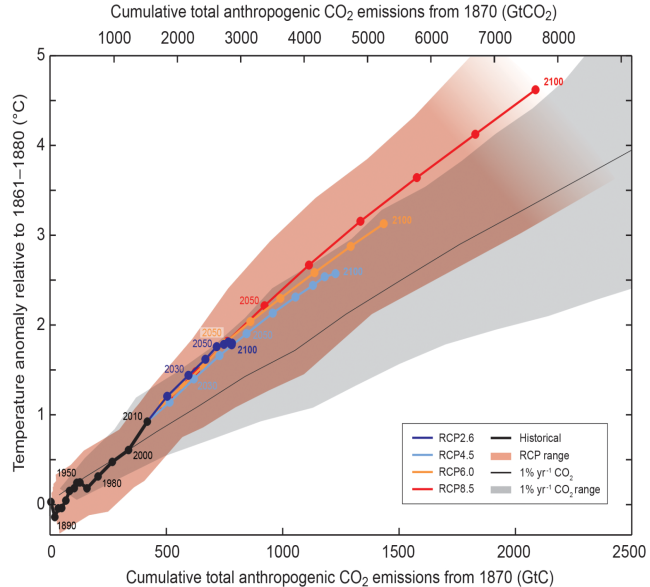 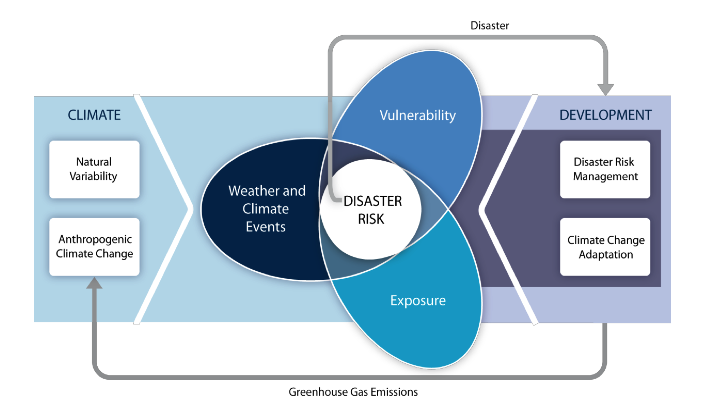 WGIII assessment largely based on five international intercomparison projects:

EMF 27 (Technology)
AMPERE (Delay & Policy)
LIMITS (Burden sharing)
AME (Asian focus)
ROSE (Uncertainty)
WGIII: Mitigation Scenarios
WGIII: Implications of “Delays”
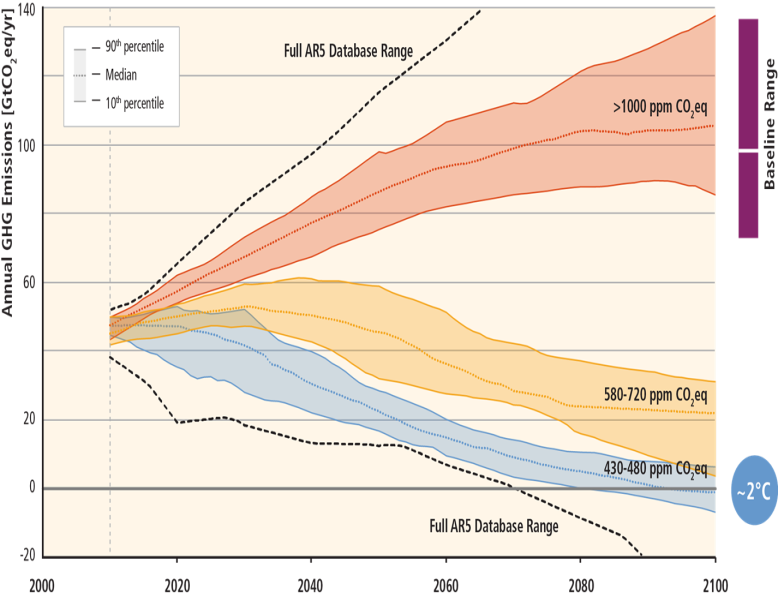 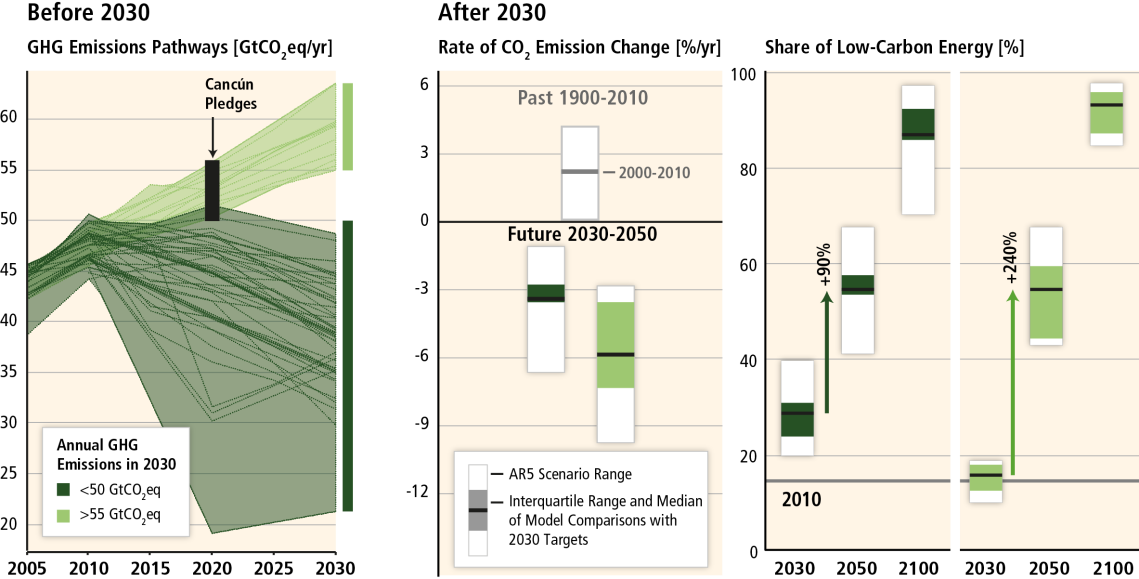 GEA has served as a role-model of the IPCC’s assessment of climate change mitigation co-benefits (e.g. for air pollution & energy security)
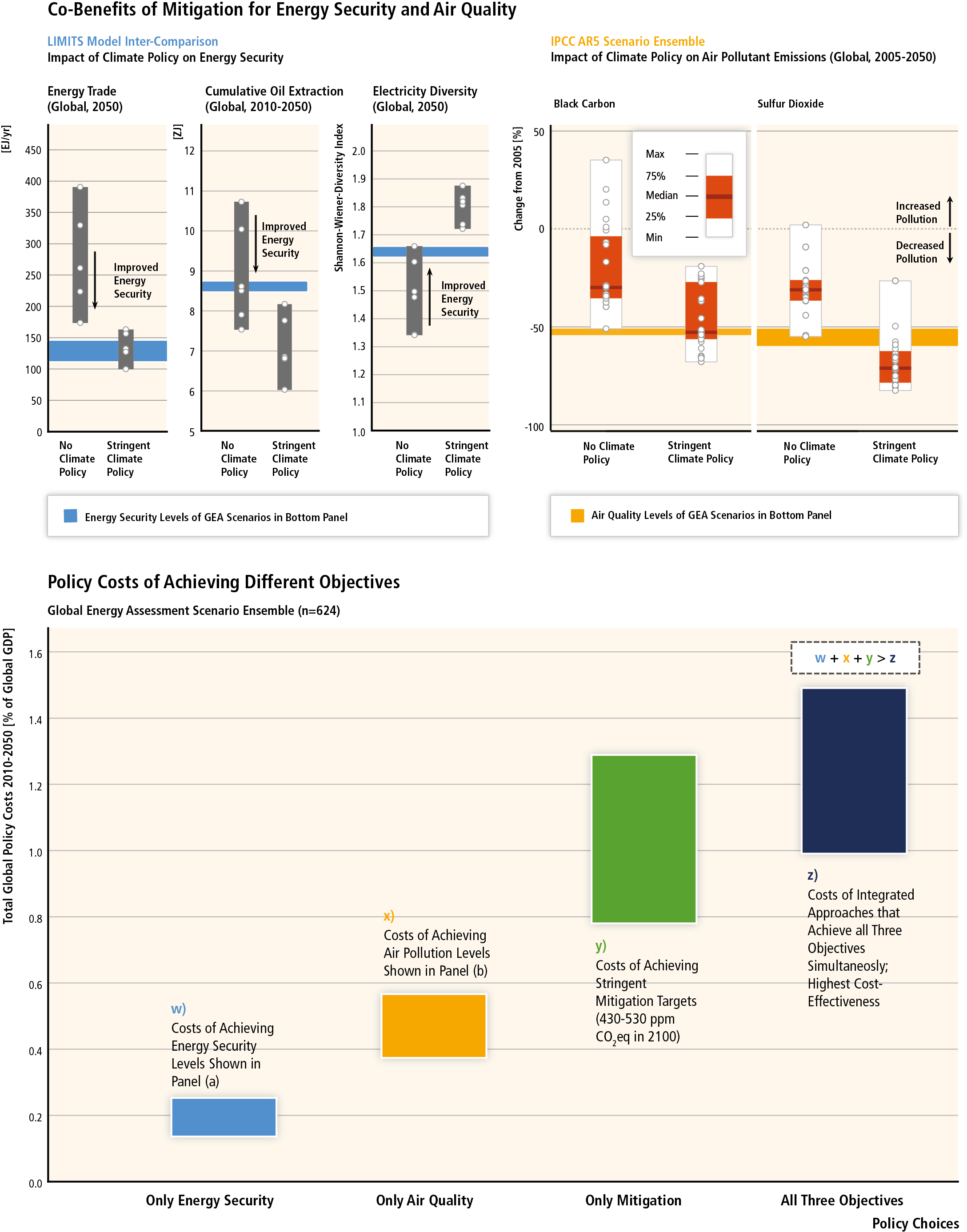 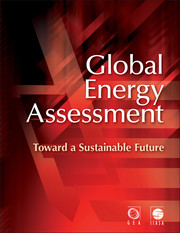 -4-IIASA as a Hub for Community Data Services
IIASA-IPCC Scenario Databases
IIASA-IPCC AR5 database:
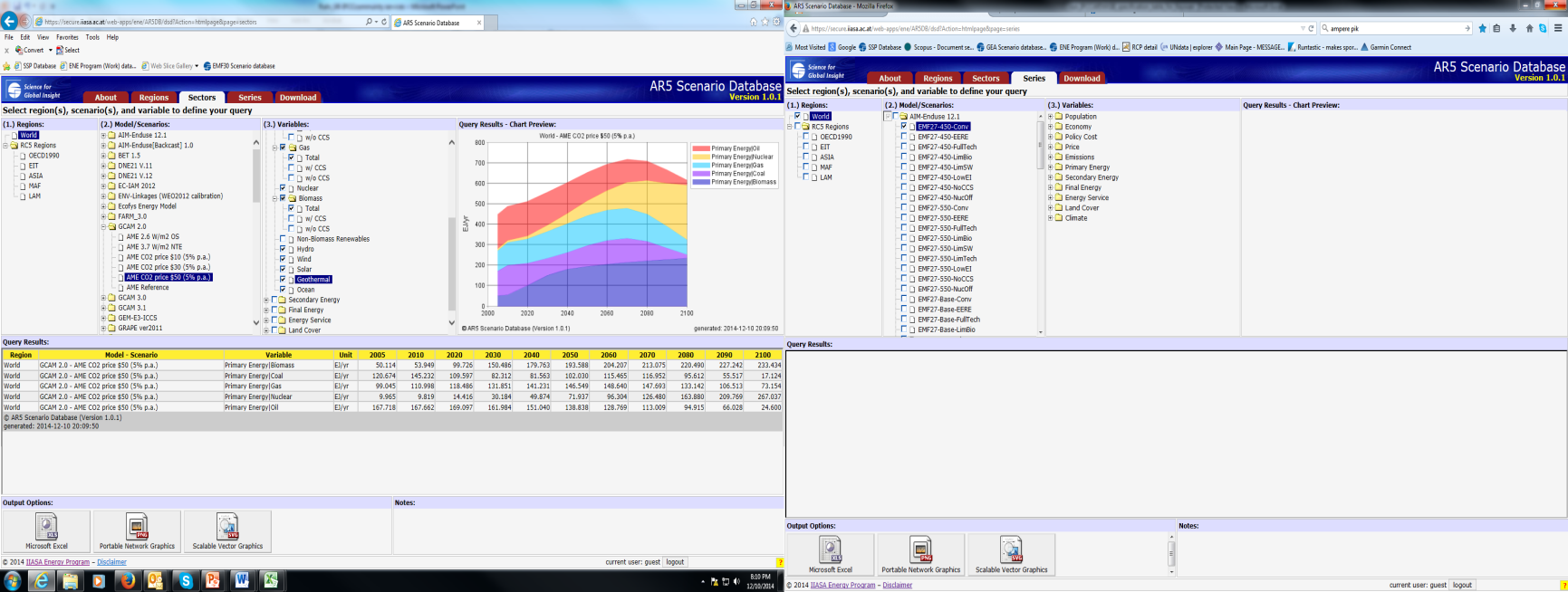 2016
60,000 visits
4,7 million hits
2 TB downloads
https://secure.iiasa.ac.at/web-apps/ene/AR5DB
IIASA-RCP & SSP database:
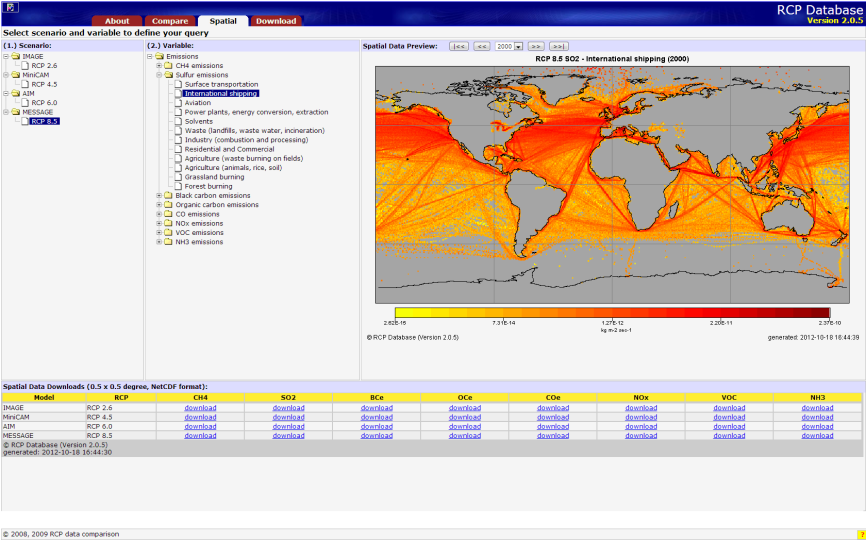 http://tntcat.iiasa.ac.at/RcpDb/
Other major databases:
Energy Modeling Forum (EMF24, EMF27, EMF28)
Global Energy Assessment (GEA)
Asian Modeling Exercise (AME)
AMPERE, LIMITS, ADVANCE (EU-FP7 project)
CD-LINKS (SDG-Climate)
Latin American Modeling Project (LAMP)
[Speaker Notes: Over the past years, the ENE program has developed a number of data dissemination tools. On the one hand, we host a number of web-databases which are mostly addressing the scientific community; examples include:
Representative Concentration Pathway (RCP) database which hosts emissions, land use data, both as regional and gridded data, for the IPCC AR5 process
Global Energy Assessment (GEA) scenario database
Several databases for modeling comparison projects of the integrated assessment modeling community]
Thank you!

riahi@iiasa.ac.at
[Speaker Notes: Countries/NMO linkages as another community…
Add why at IIASA]
Integration across climate and other objectives is key for  cost-effectivly addressing environmental challenges
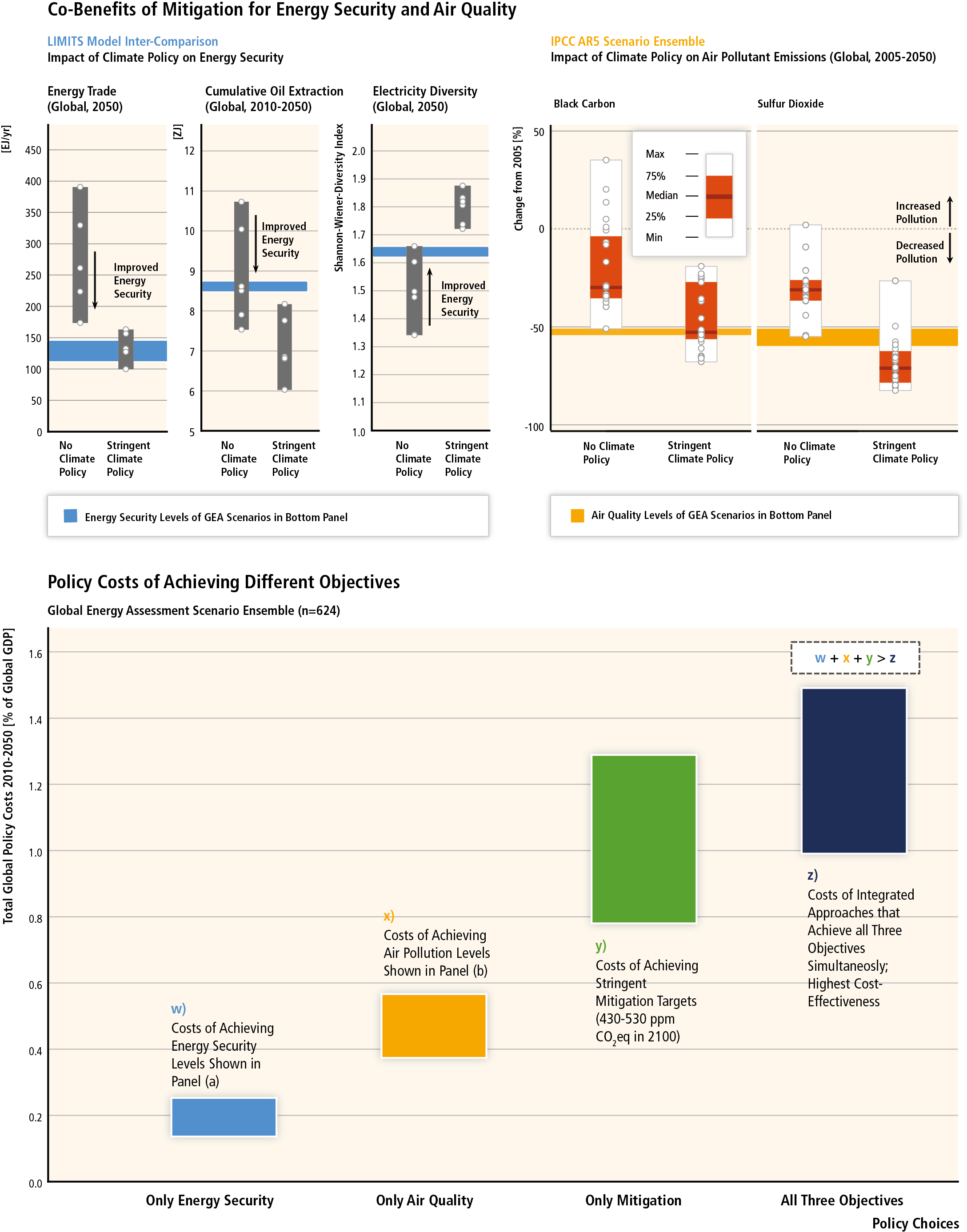 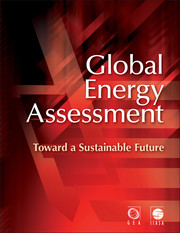